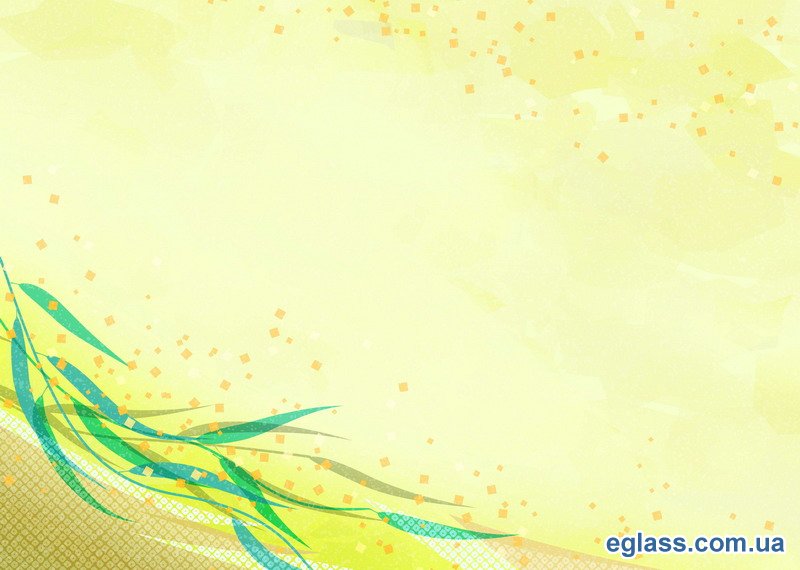 Хорошие манеры и привычки.
Буква «О», звук [о]
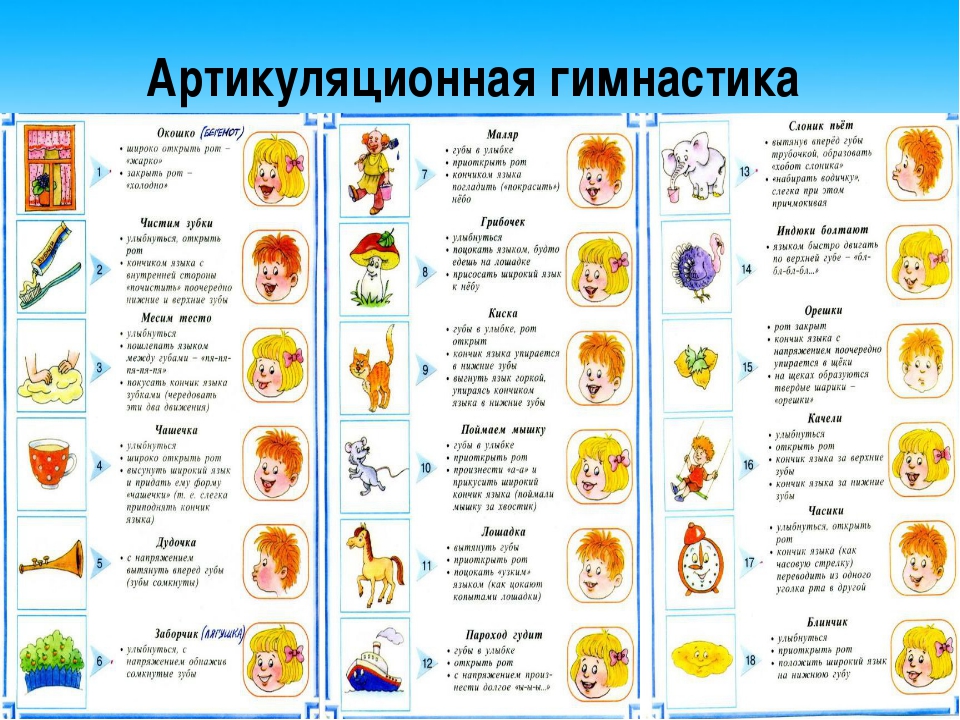 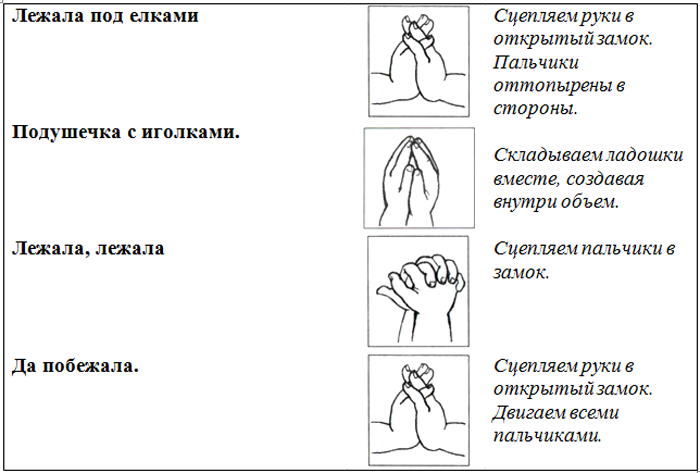 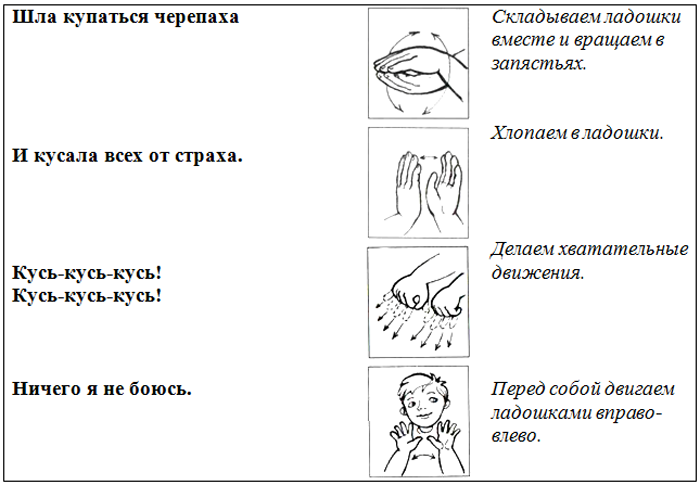 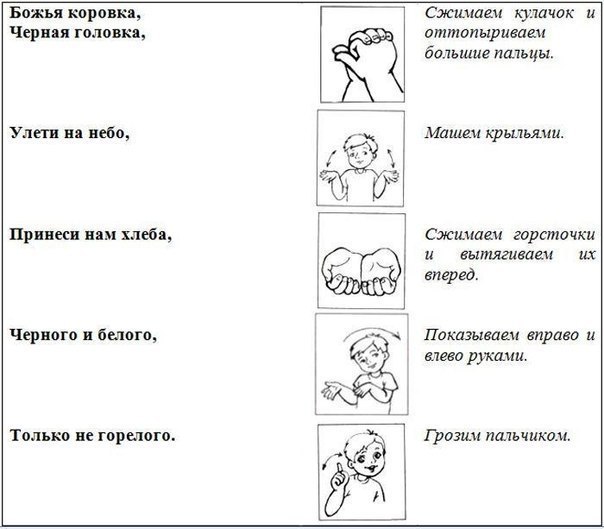 ИГРА «Какой»
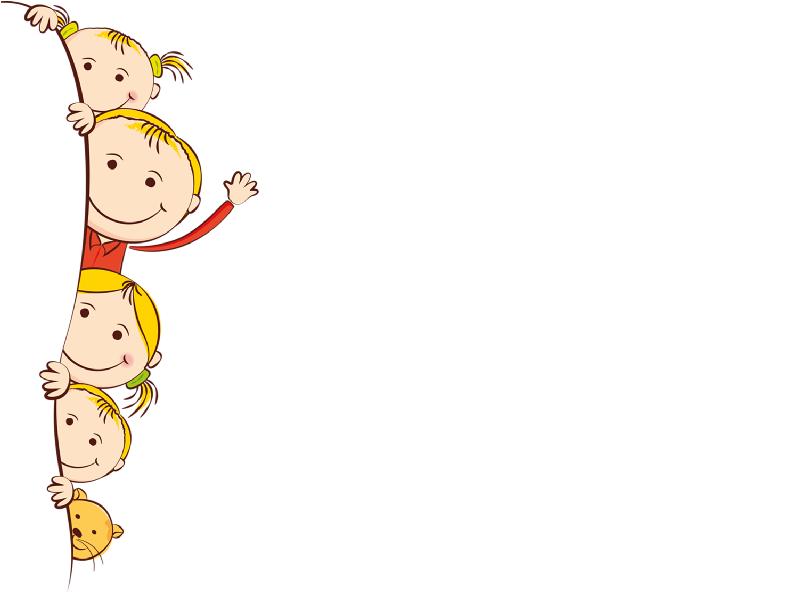 описать предметы
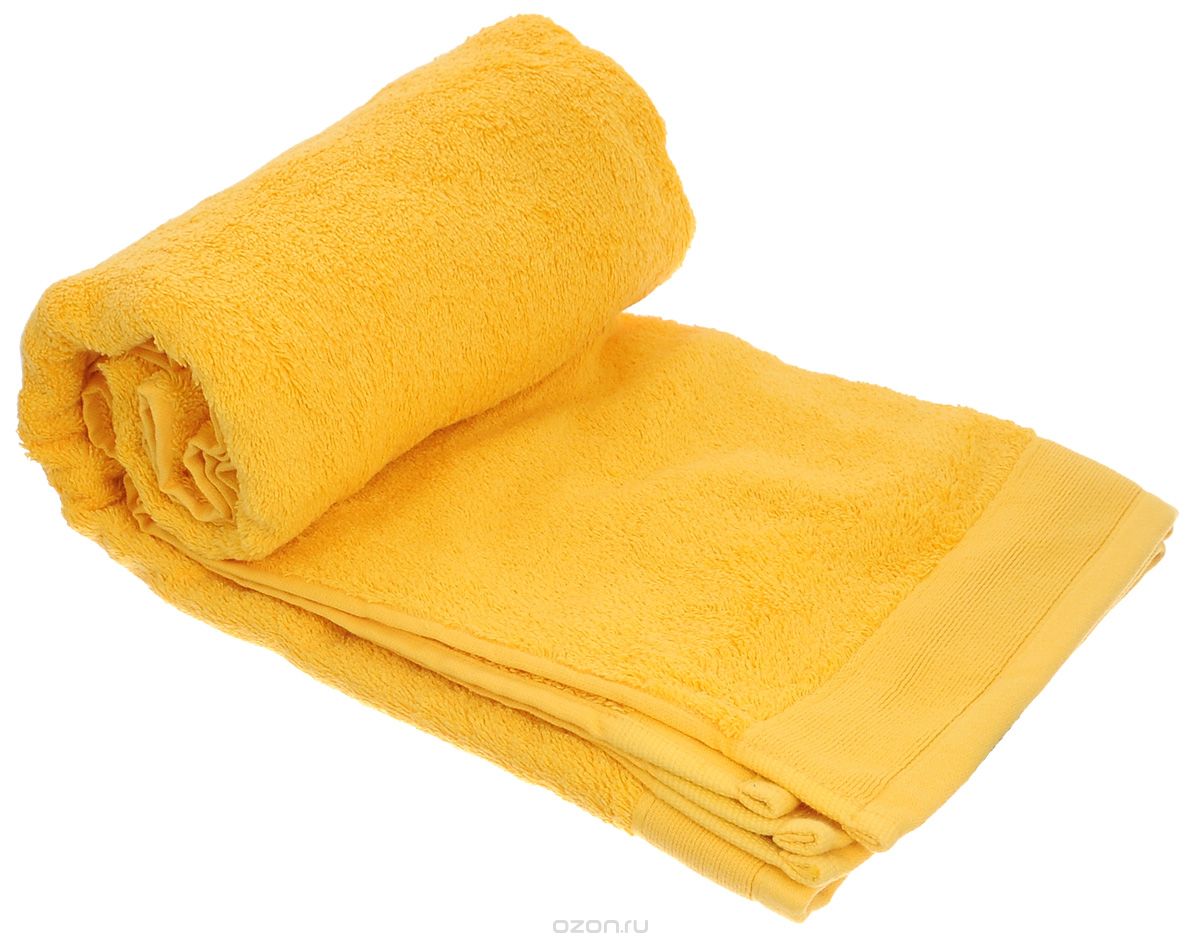 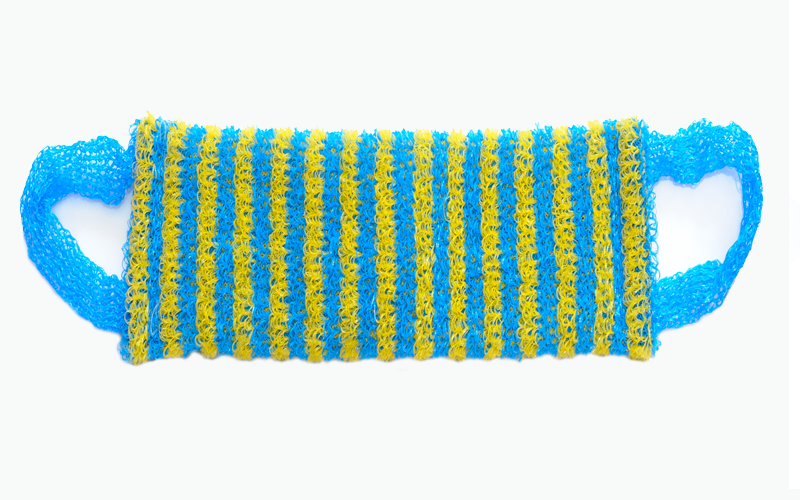 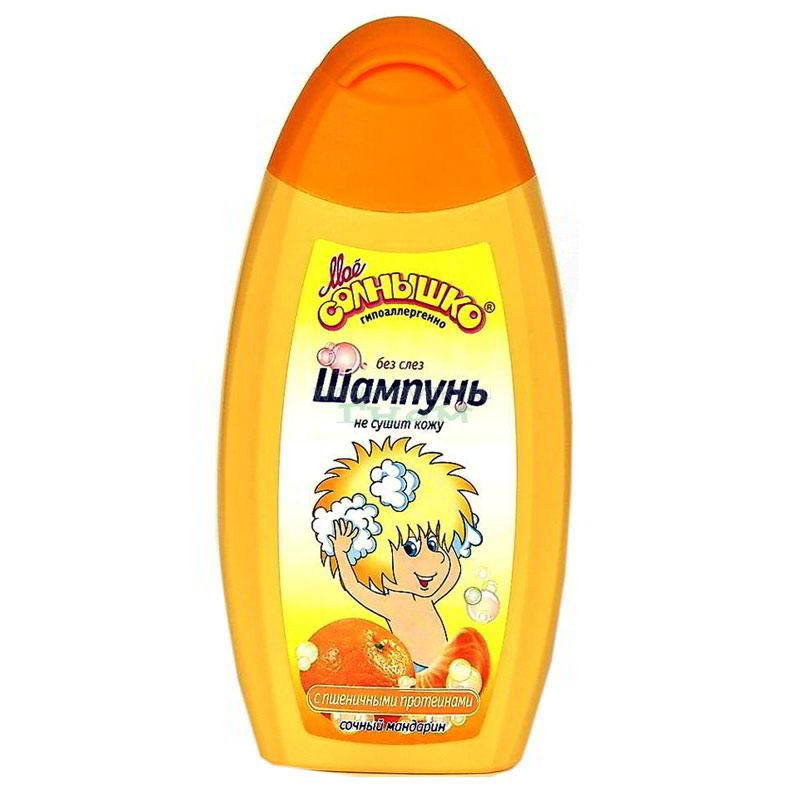 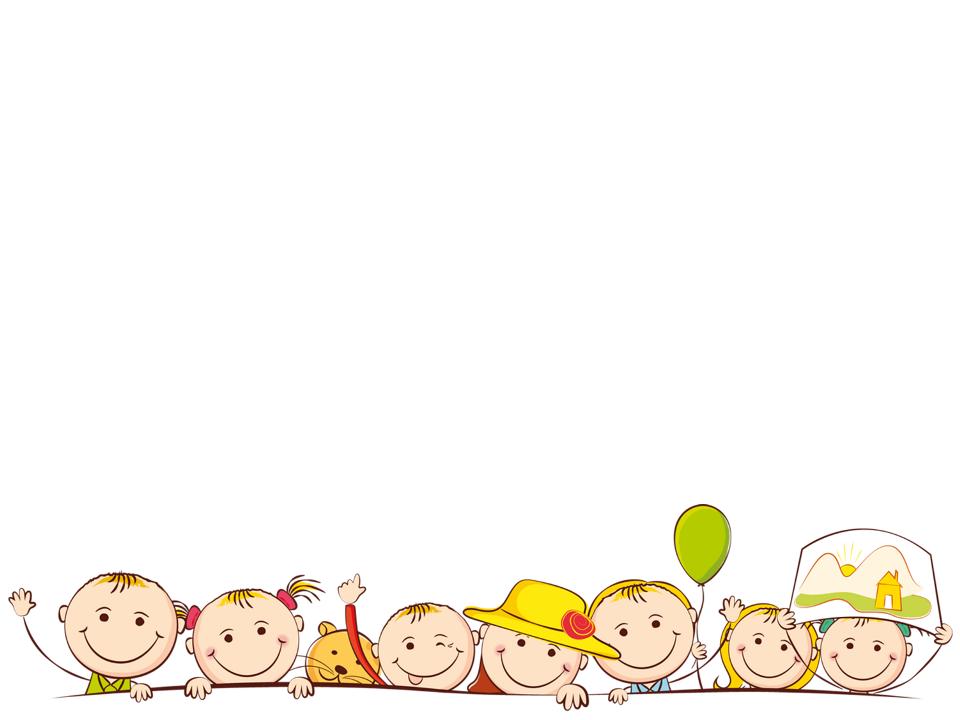 ИГРА
«Один – много»
ИГРА «Посчитай до пяти»
Расскажи
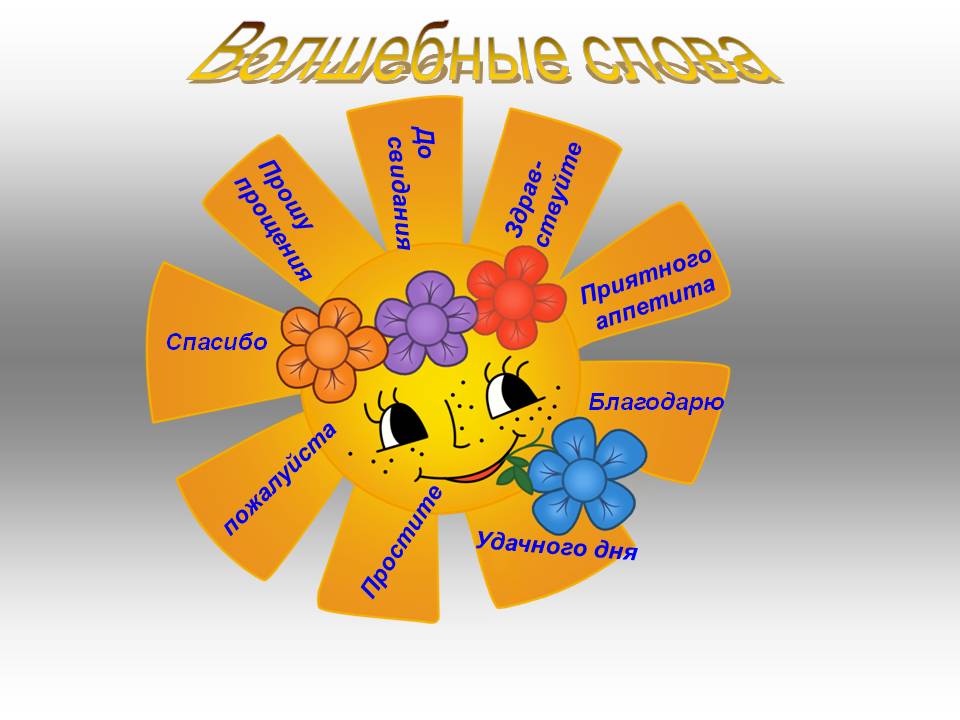 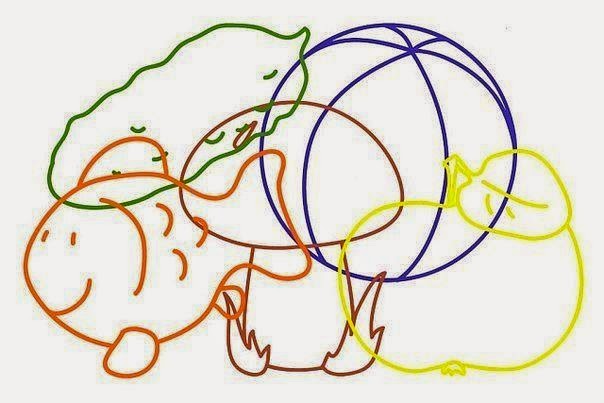 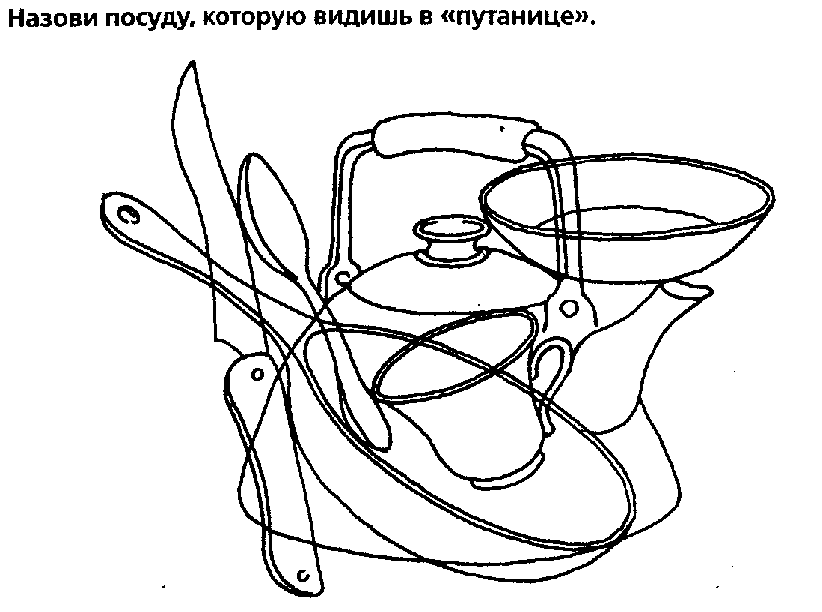 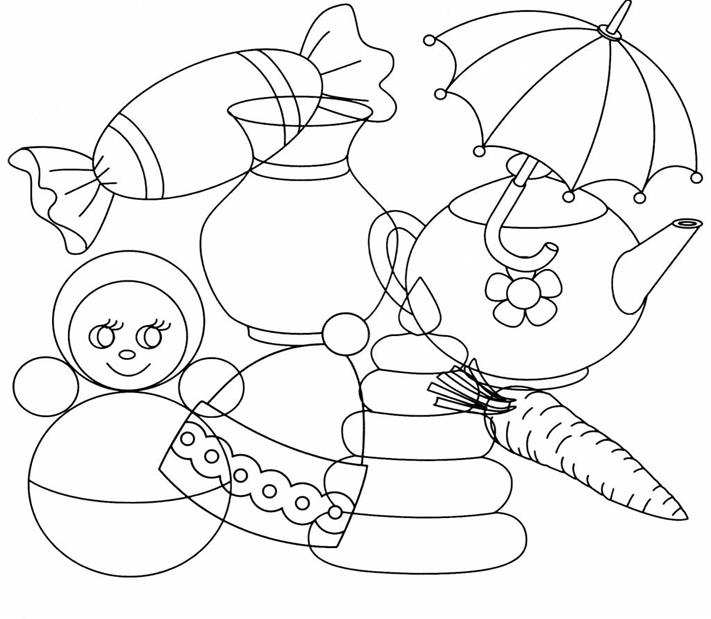 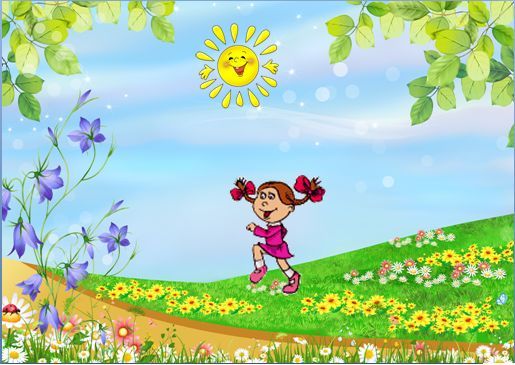 Гласный, поётся, произносится голосом, губы овалом
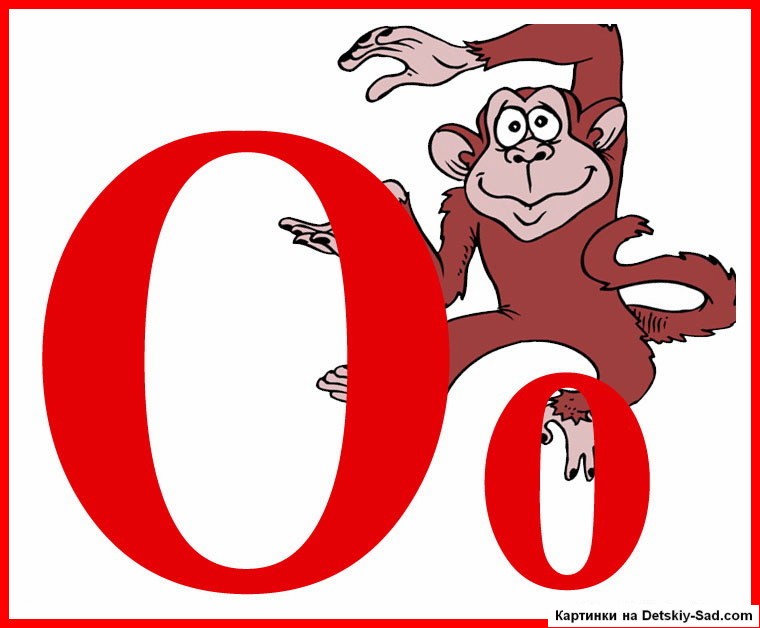 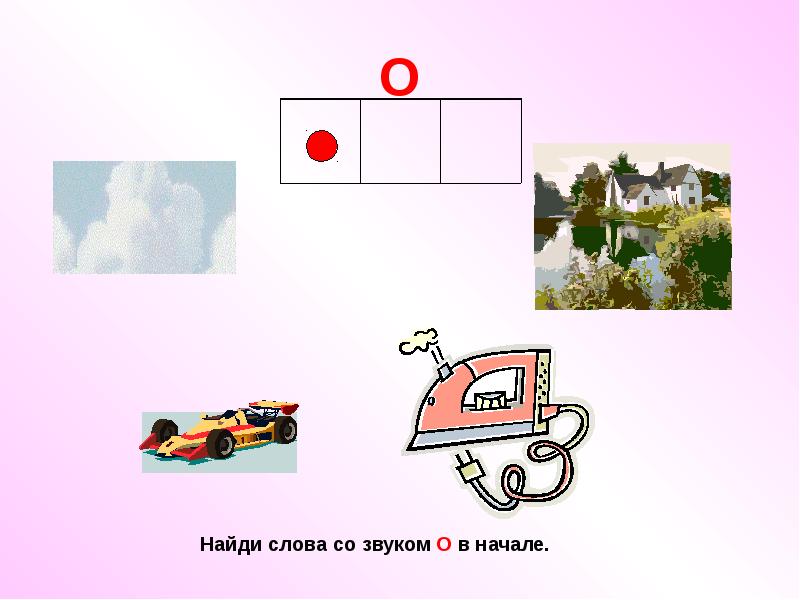 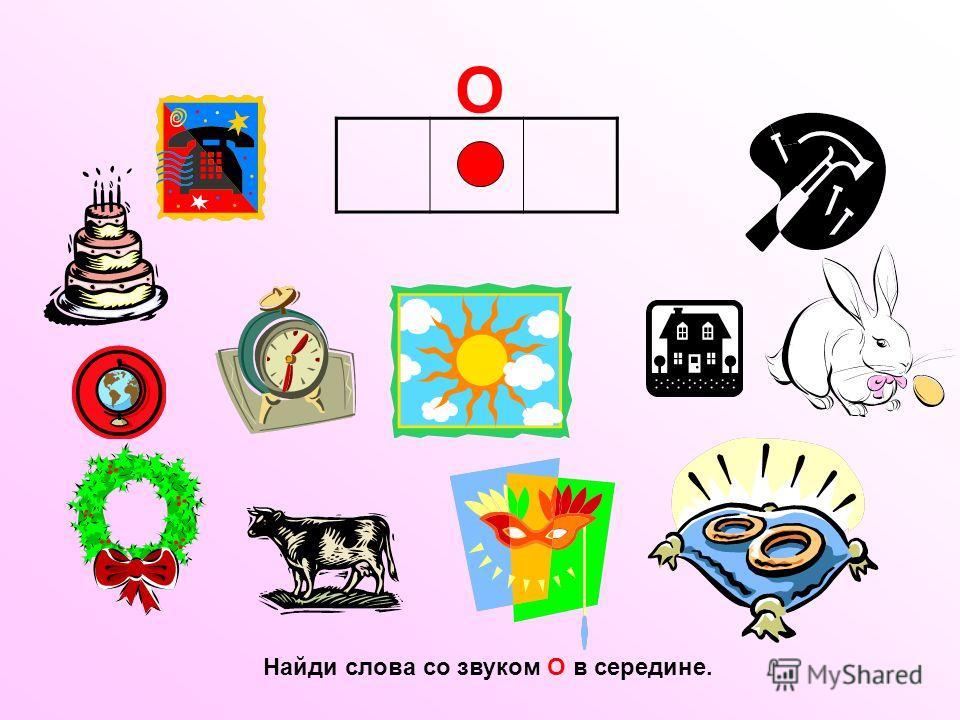 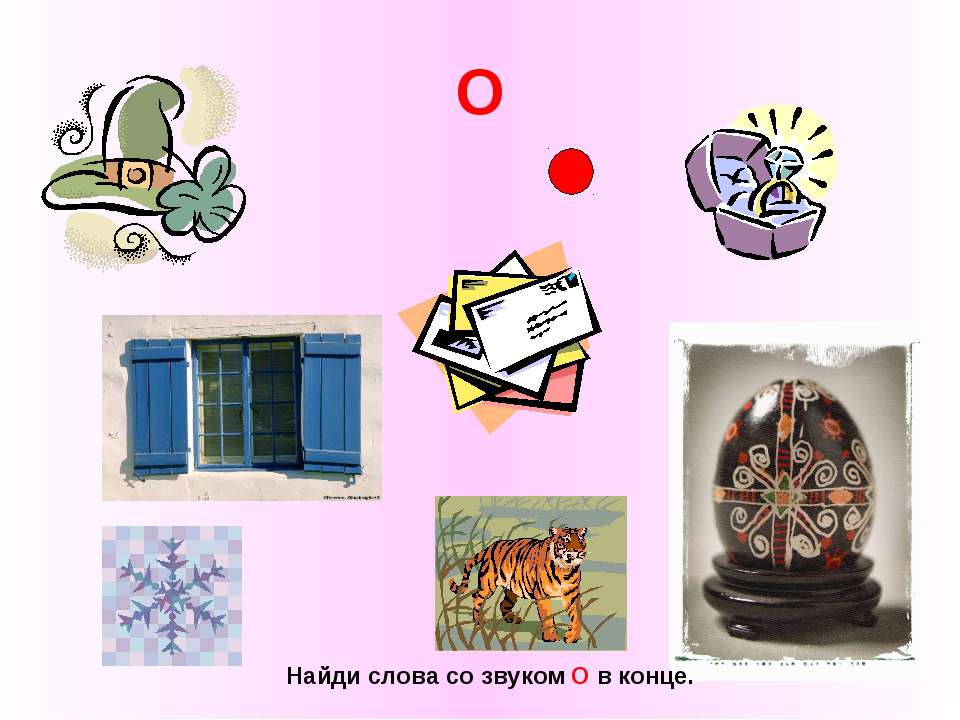 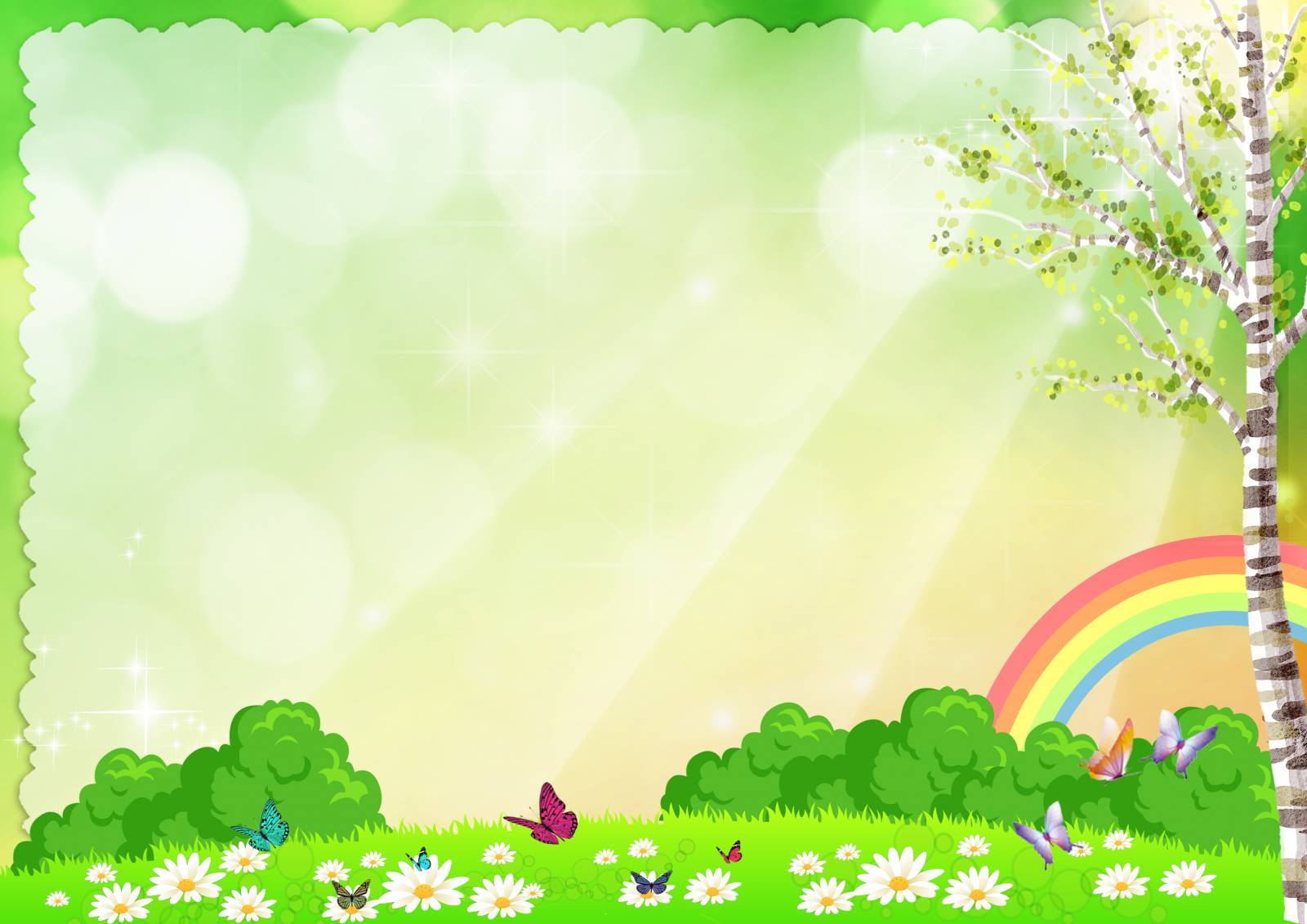 ИГРА «Звуковичок»
Повтори 4(3,5) раза [о]; повтори звук, загибая пальцы, повтори звук шагая пальчиками по столу
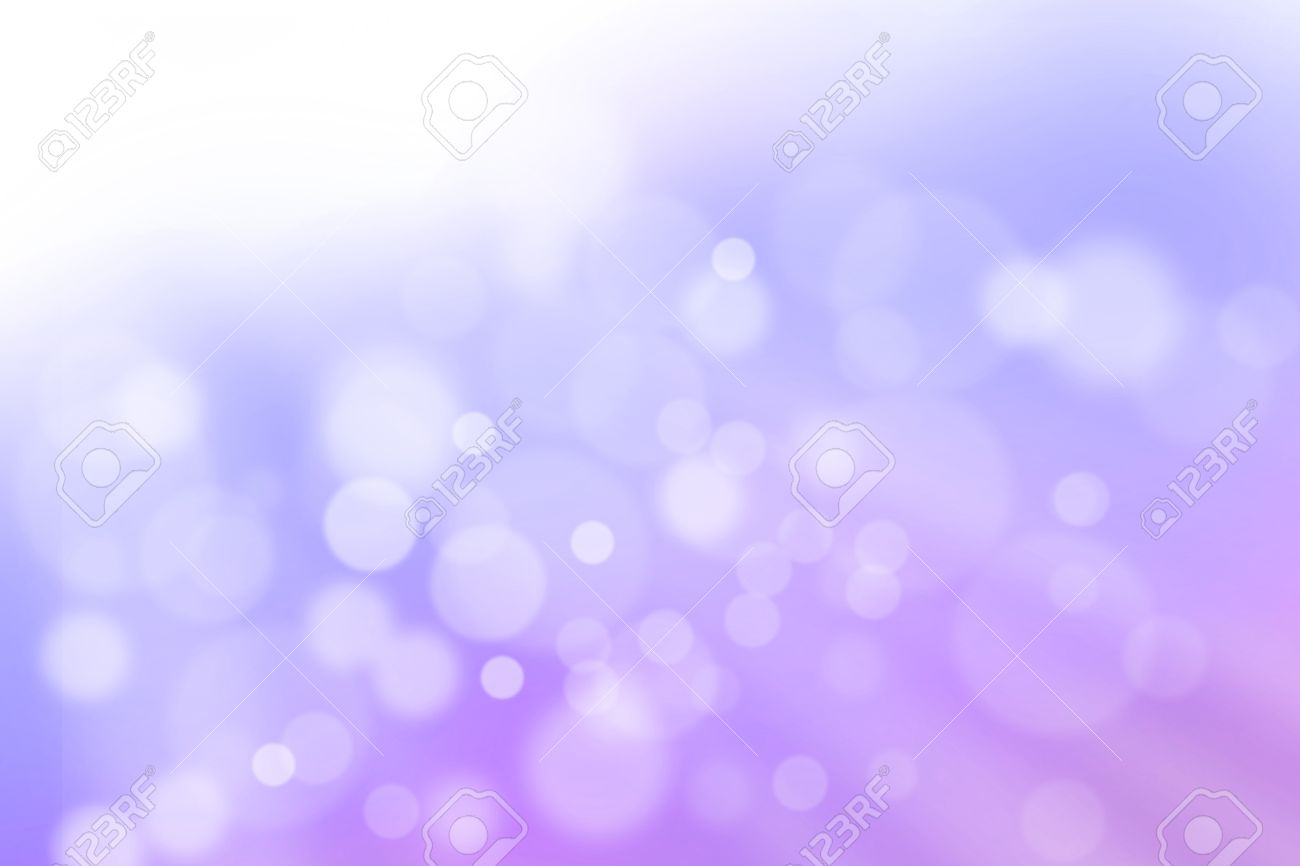 Нарисуй в воздухе букву «о», пропиши в тетради.
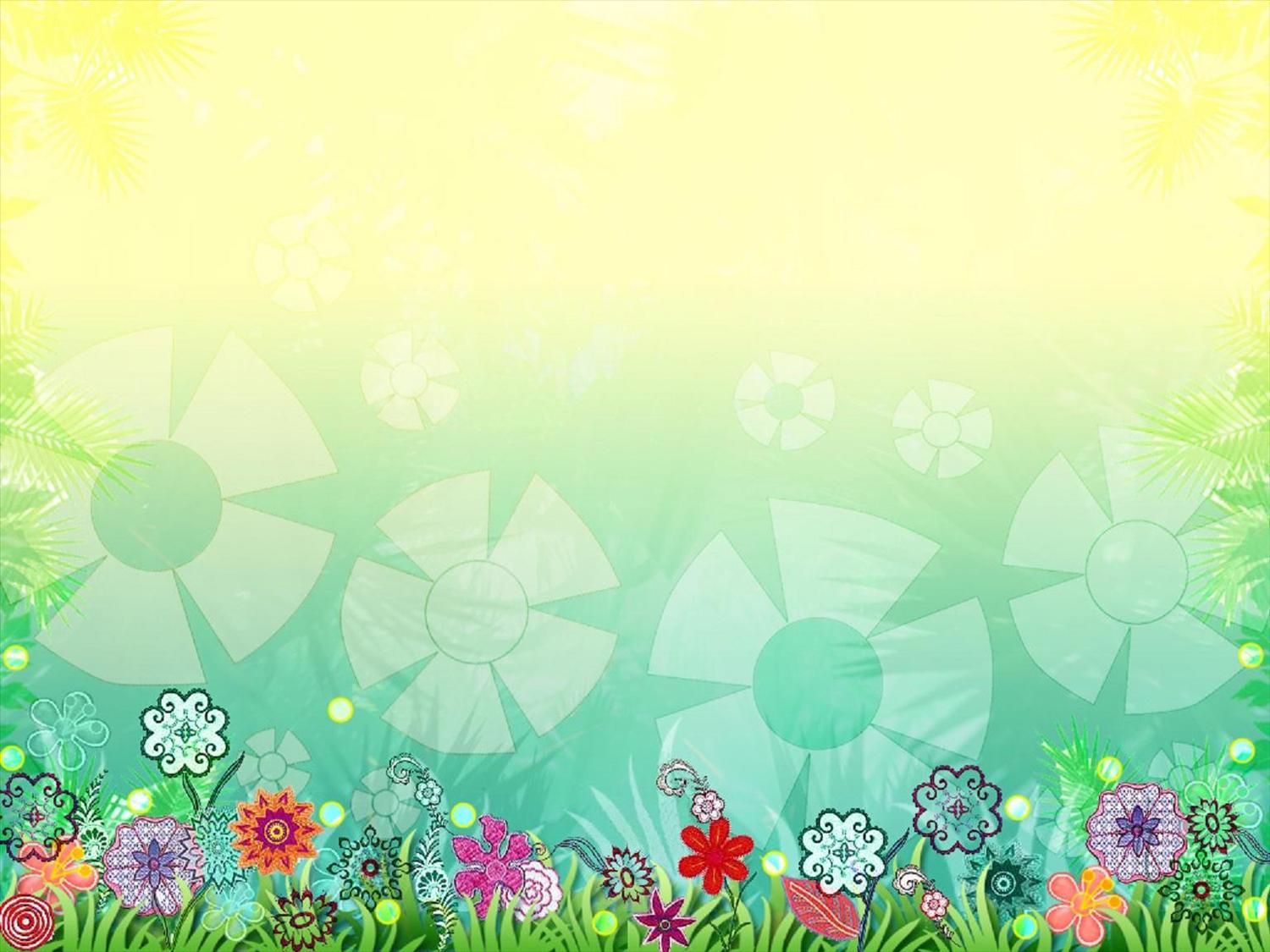 Вспомни слова на букву «О»